Fizika
10-sinf
Mavzu: Jism og‘irligining harakat turiga bog‘liqligi. 

O‘qituvchi: 
Toshkent shahar Uchtepa tumani 287-maktab fizika fani o‘qituvchisi
 Xodjayeva Maxtuma Ziyatovna.
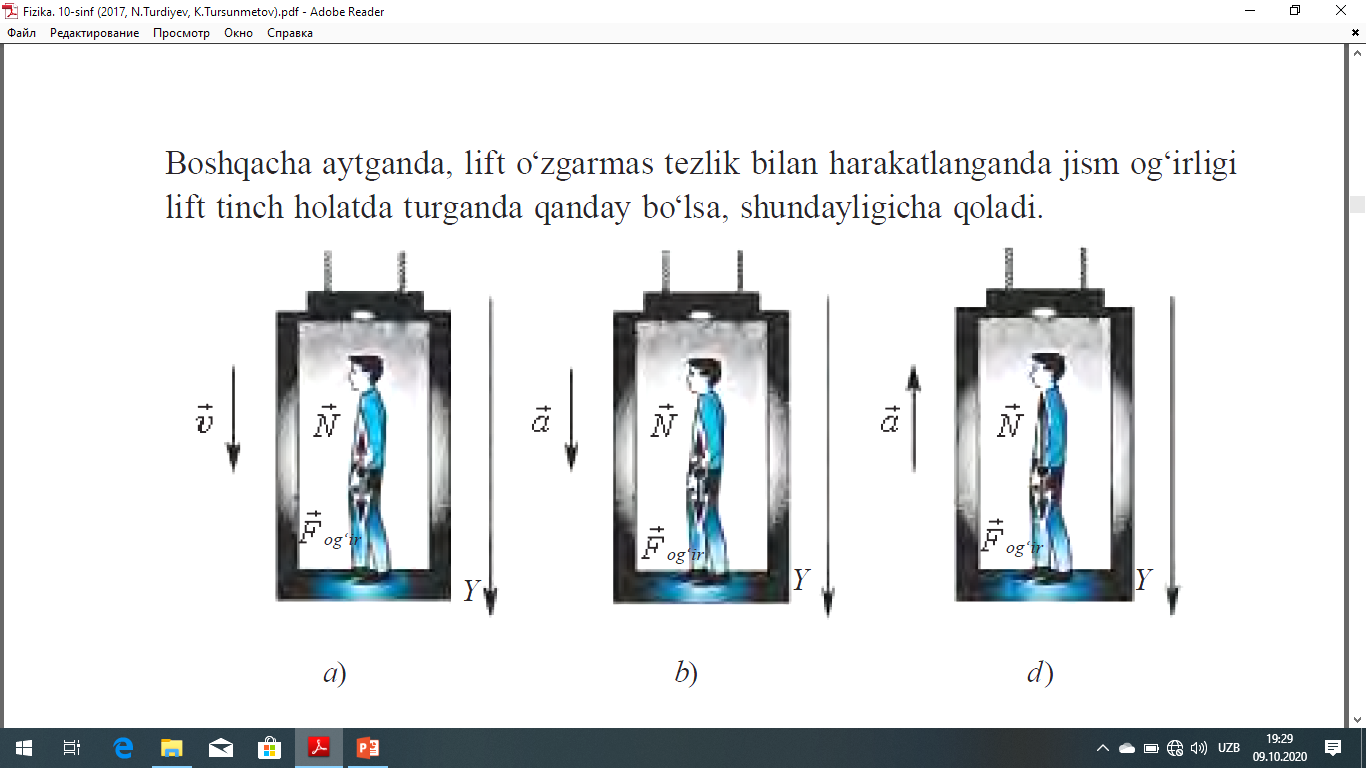 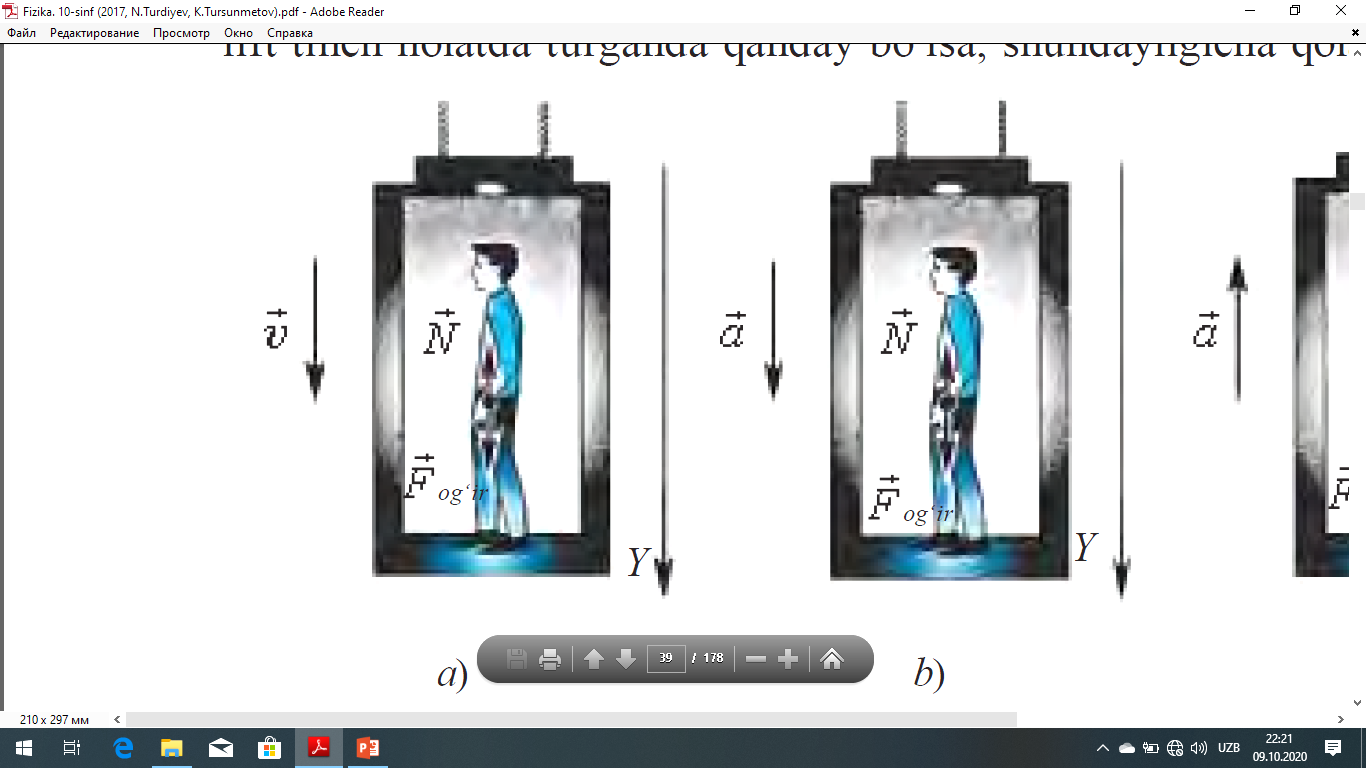 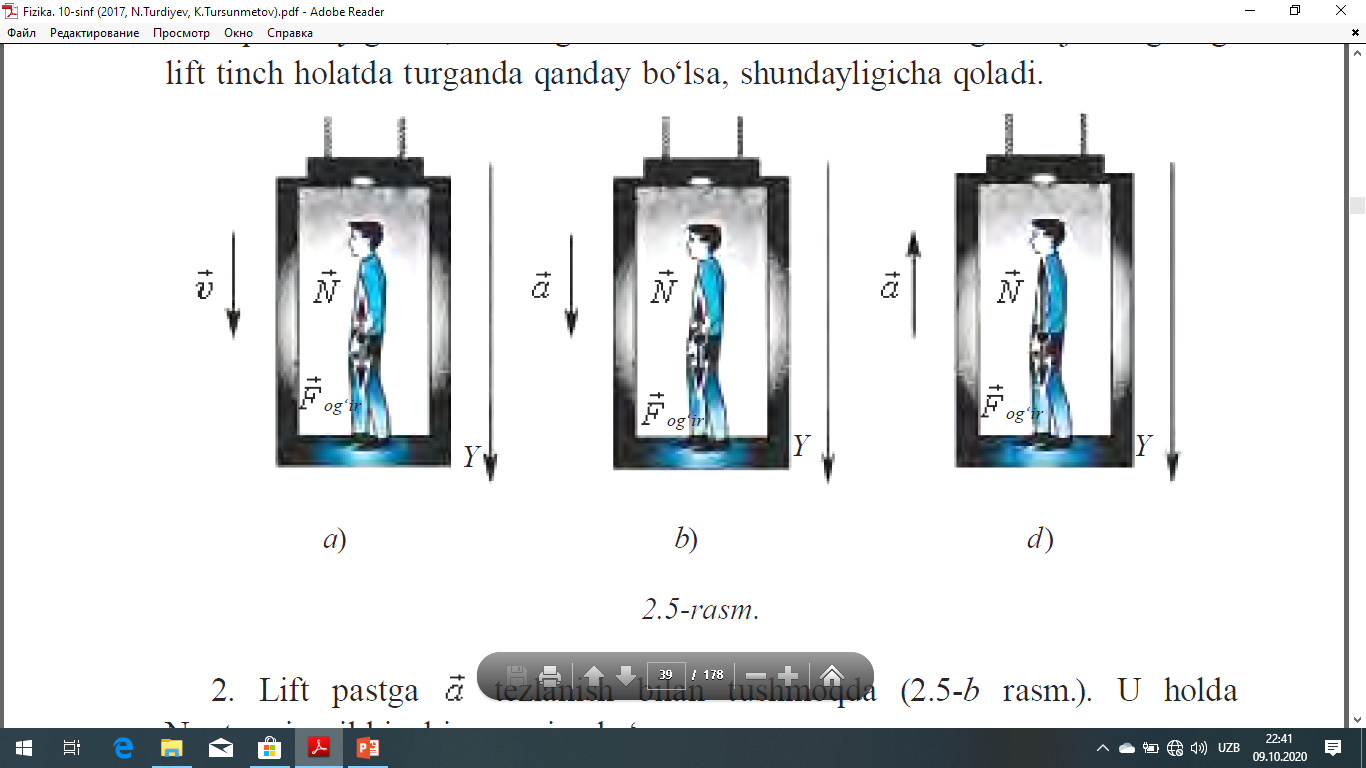 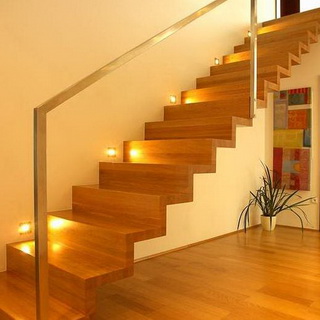 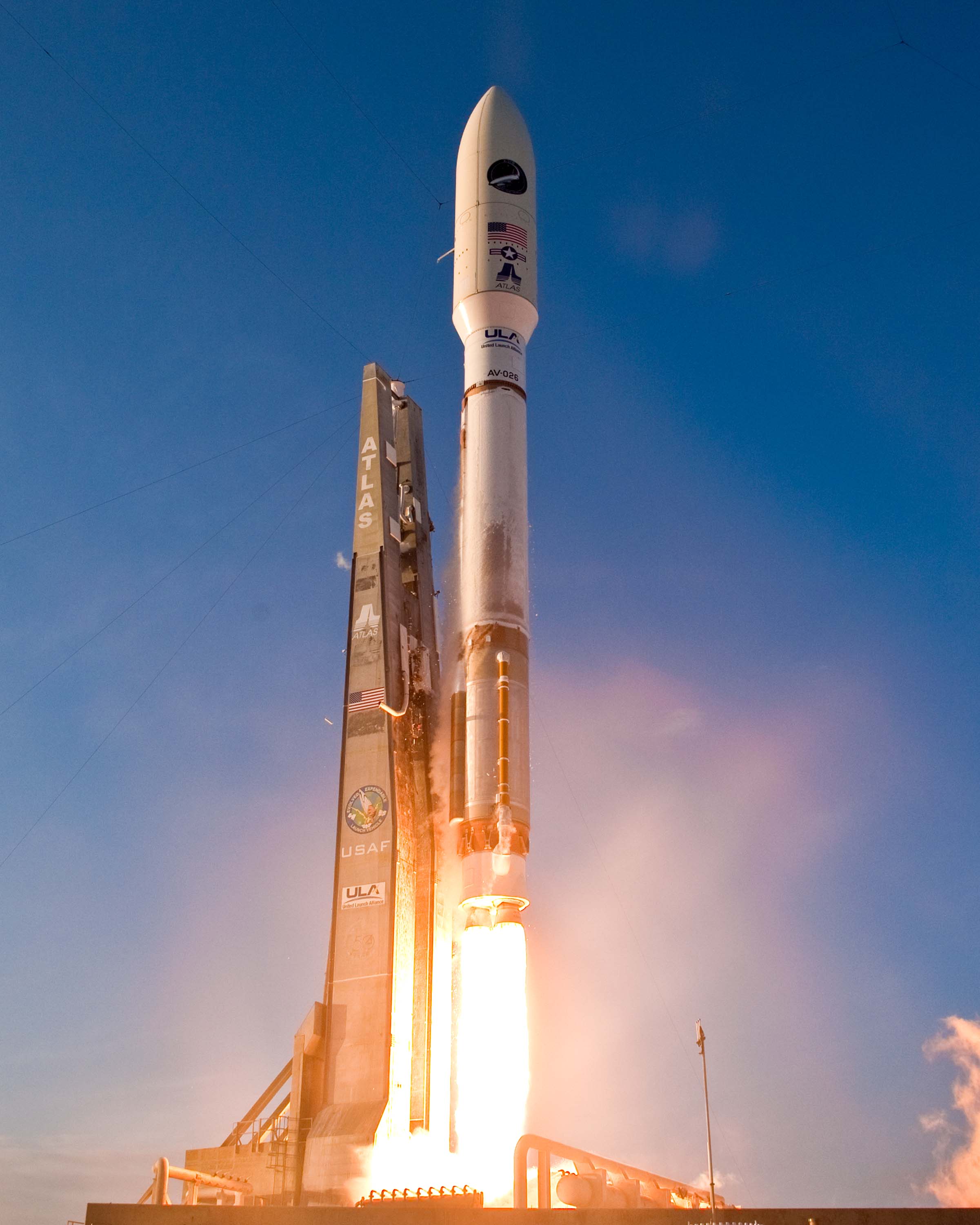 1-masala
2-masala
3-masala
Mustaqil bajarish uchun topshiriqlar